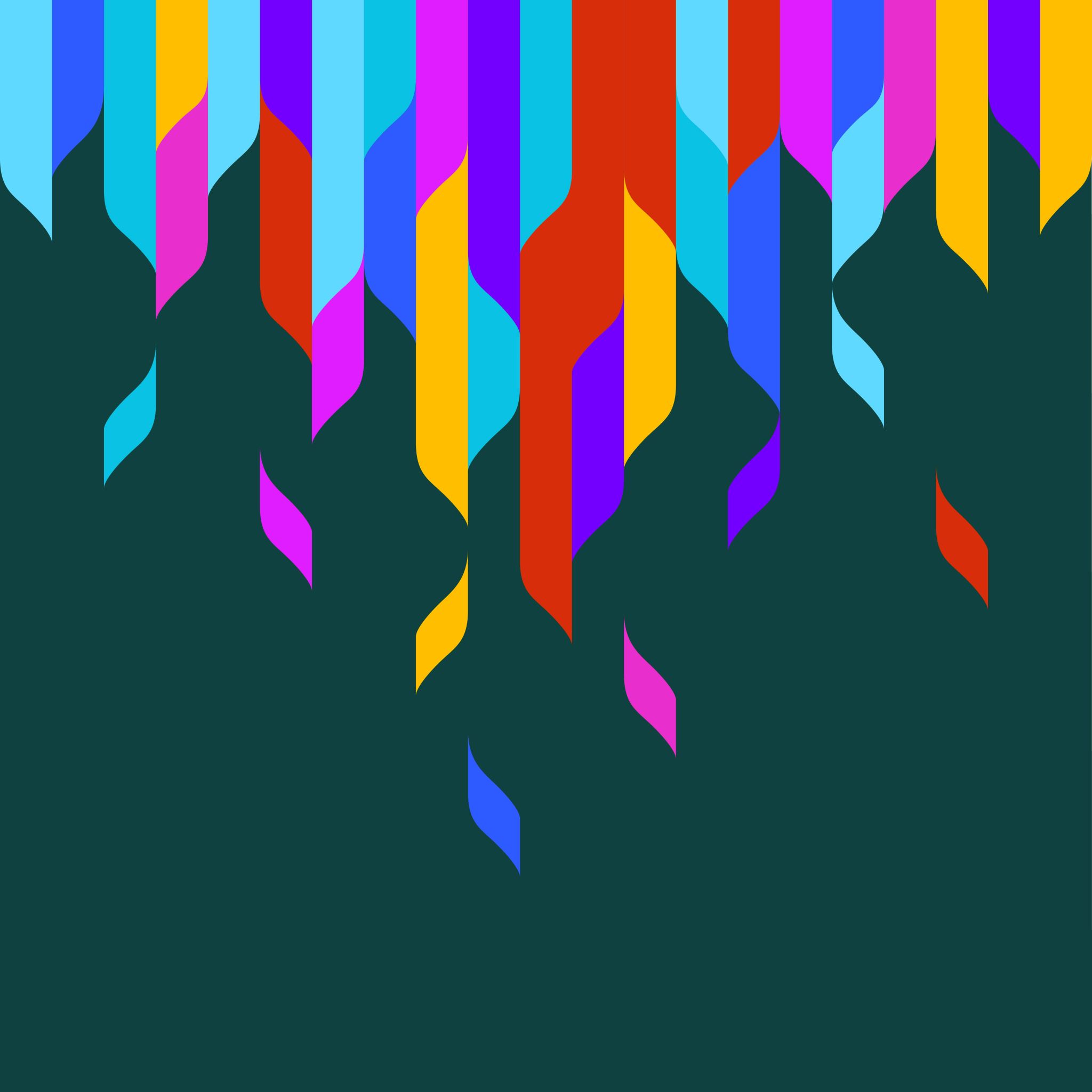 The Climate Crisis after COP27
Noah Gordon, Carnegie Endowment
For the IMF IEO
December 2022
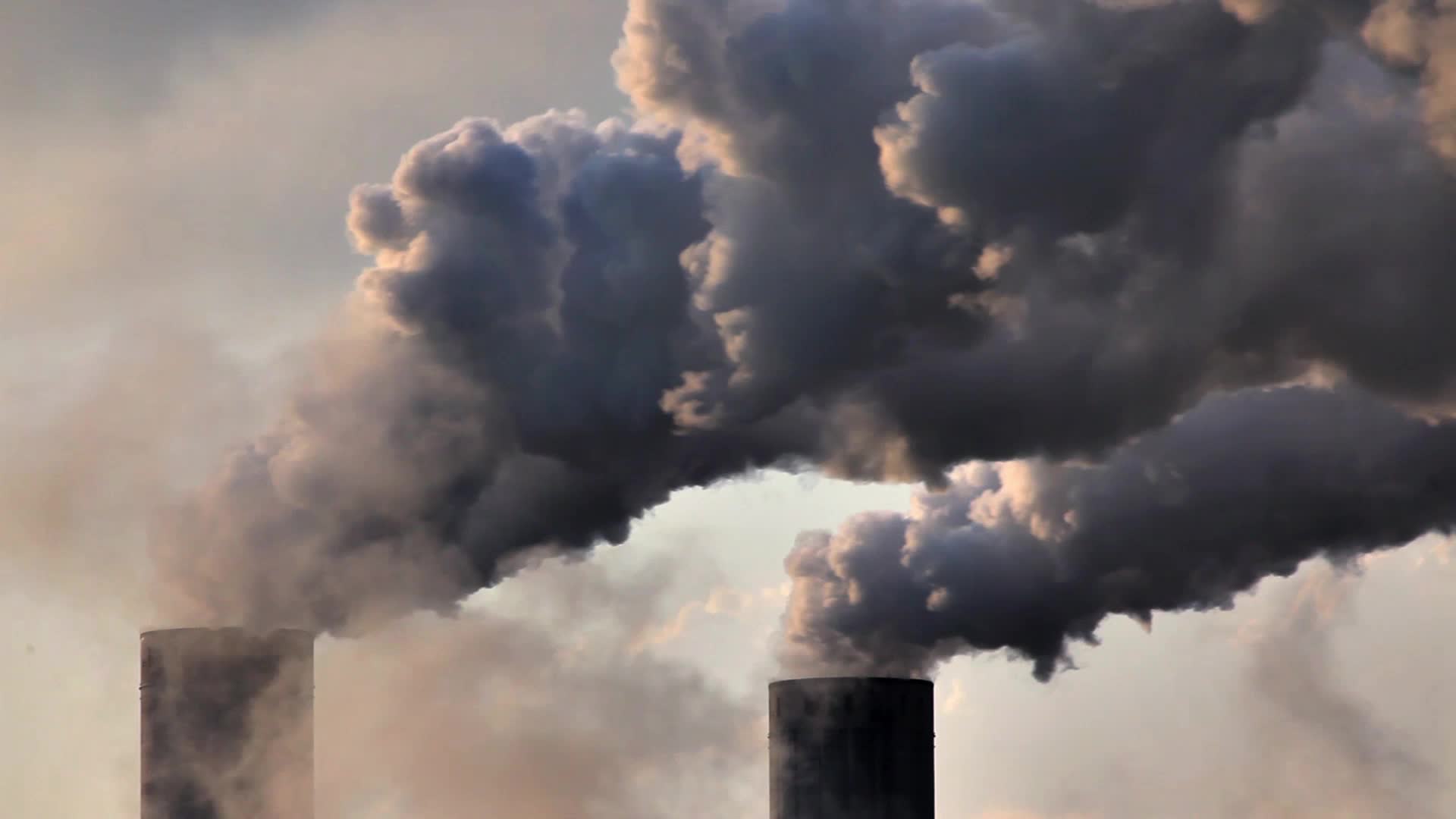 The Big Picture: Temperature Targets & Emissions
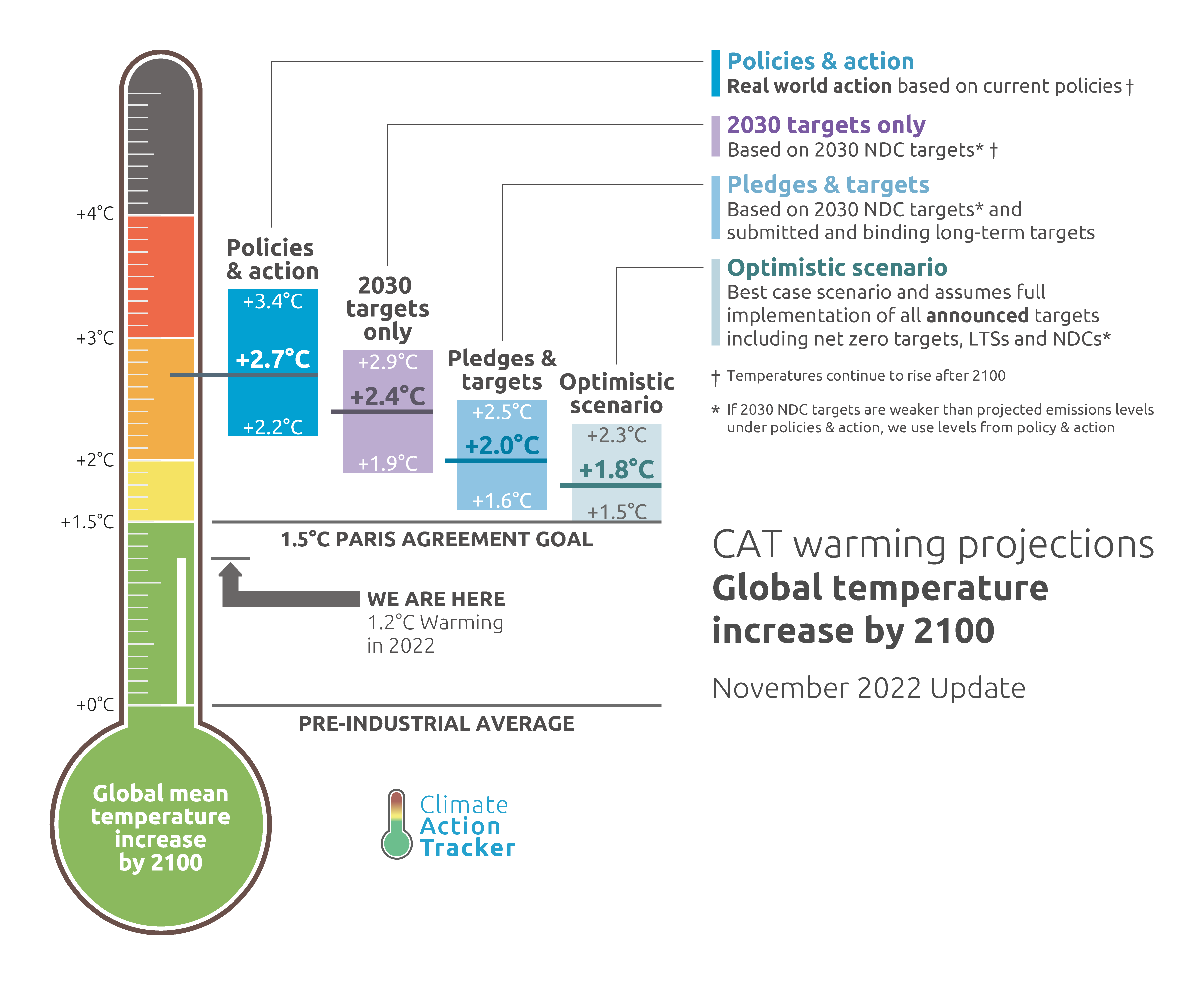 1.5˚C likely gone
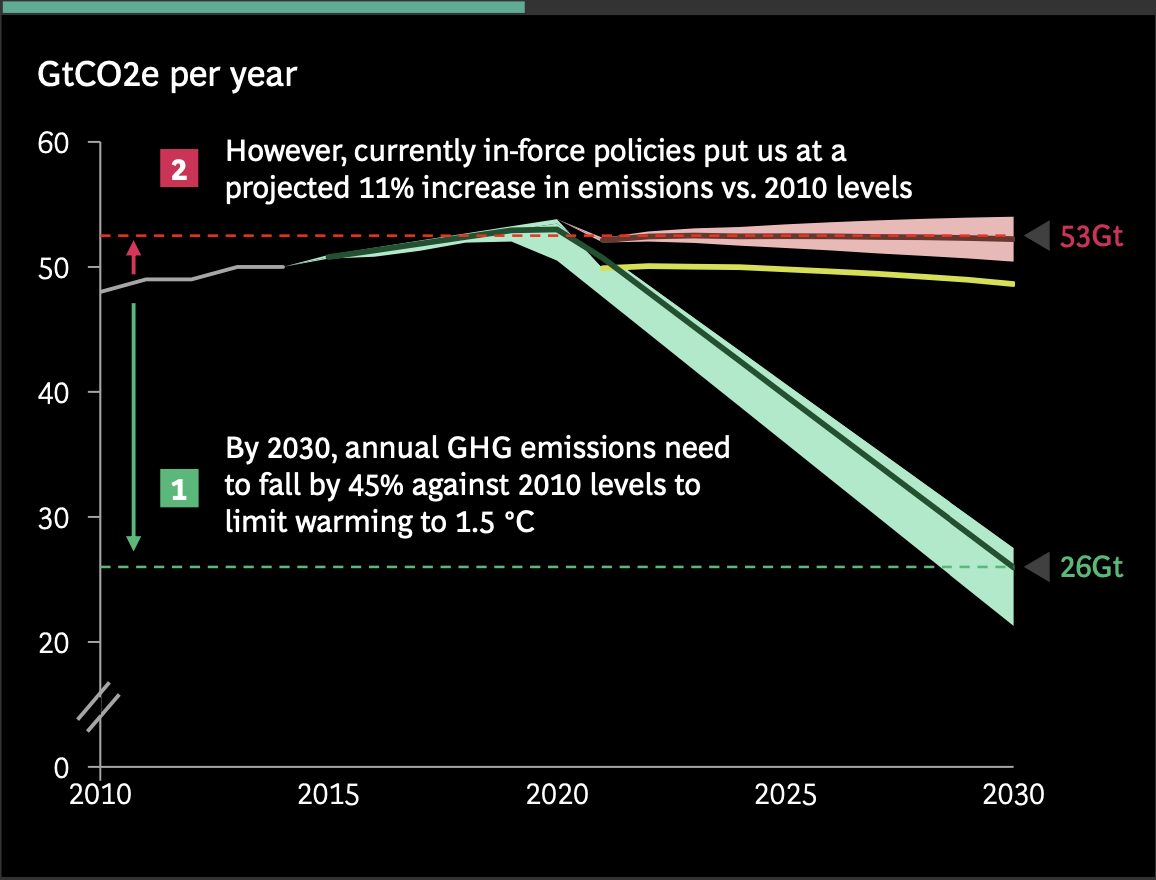 Emissions rising, not falling
Source: BCG COP27 presentation
But so is 4-5˚C
Thanks to policies & pledges
and technology
Source: Stephen Hall, WEF, 2022
A long journey
Energy additions, not transitions
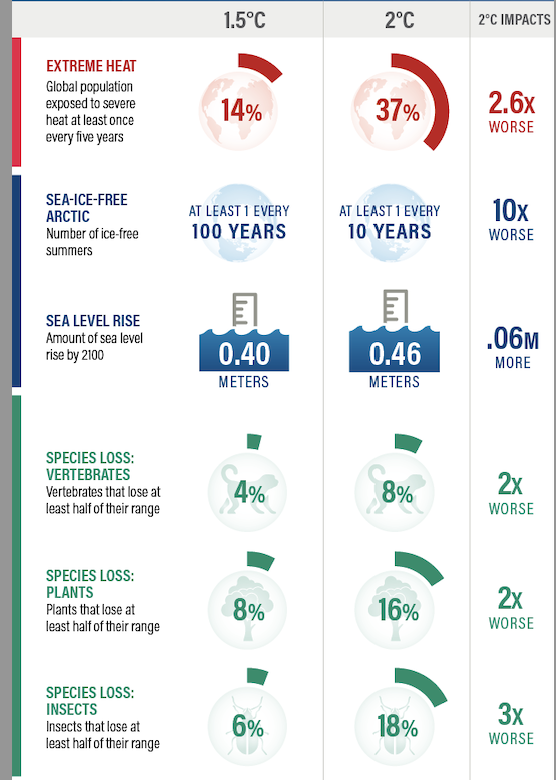 Climate impacts: 1.5˚C vs 2˚C
Source: WRI and IPCC, 
Special Report on 1.5C warming, 2018
Tipping points
Source: Mckay et al, Science, 2022
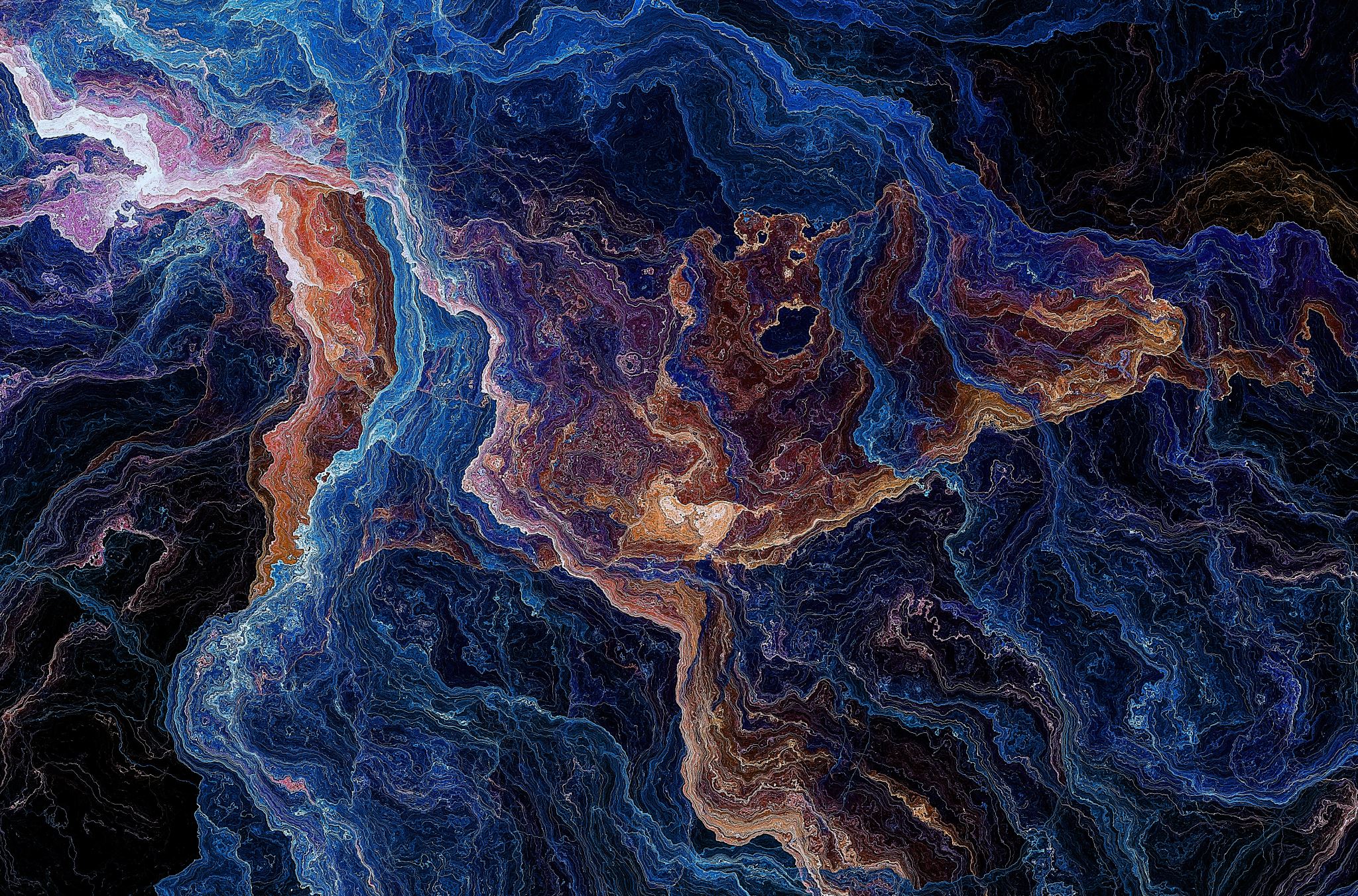 Messy Climate Geopolitics
Emissions from one place…
A US Fridge vs a Kenyan person
Historical Responsibility
... And impacts in another
Source: IPCC 6th assessment report working group 2
The missing $ 100 billion
Source: Jocelyn Timperly, Nature, 2021
And much bigger total needs…
Source: WRI, State of Climate Action 2021
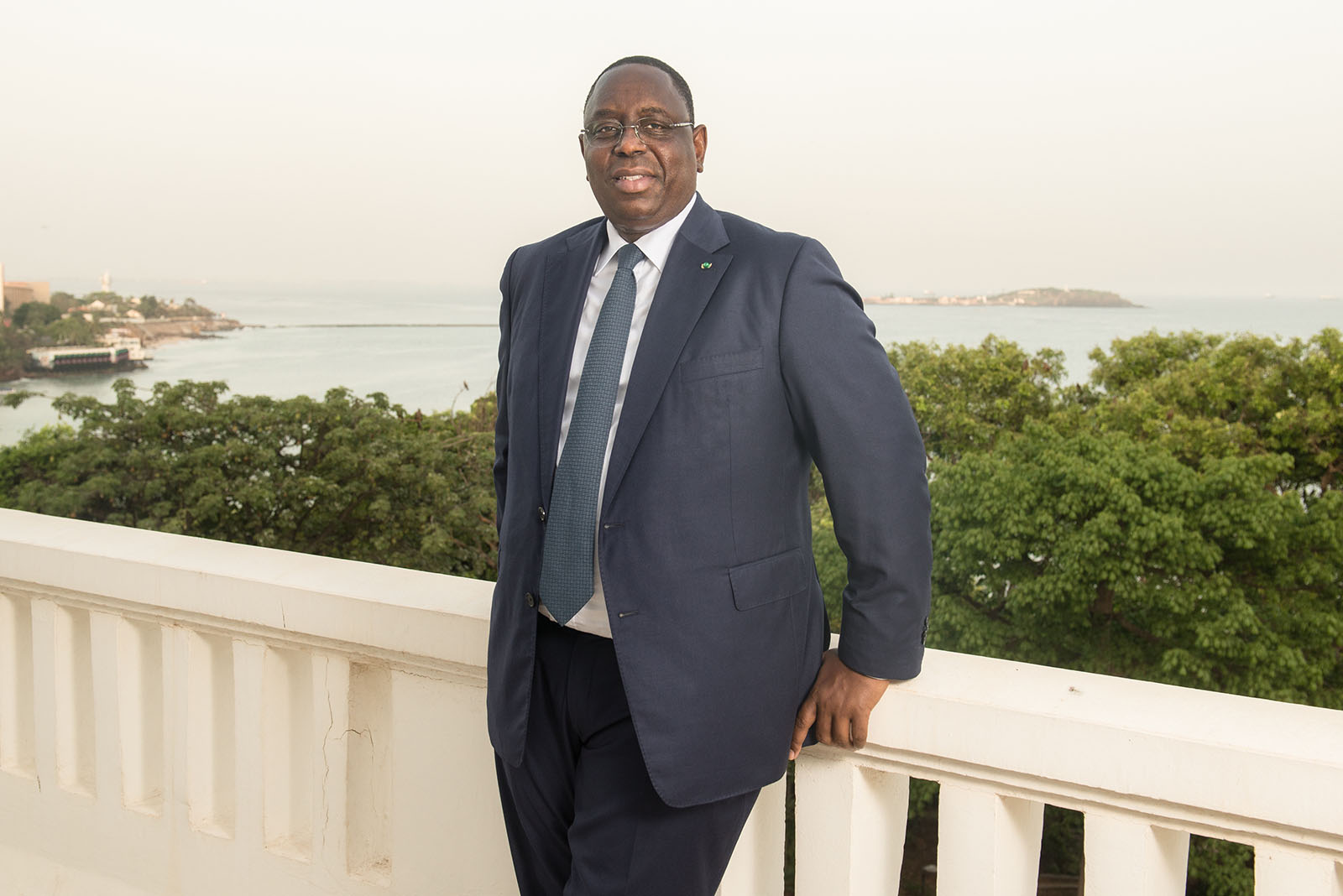 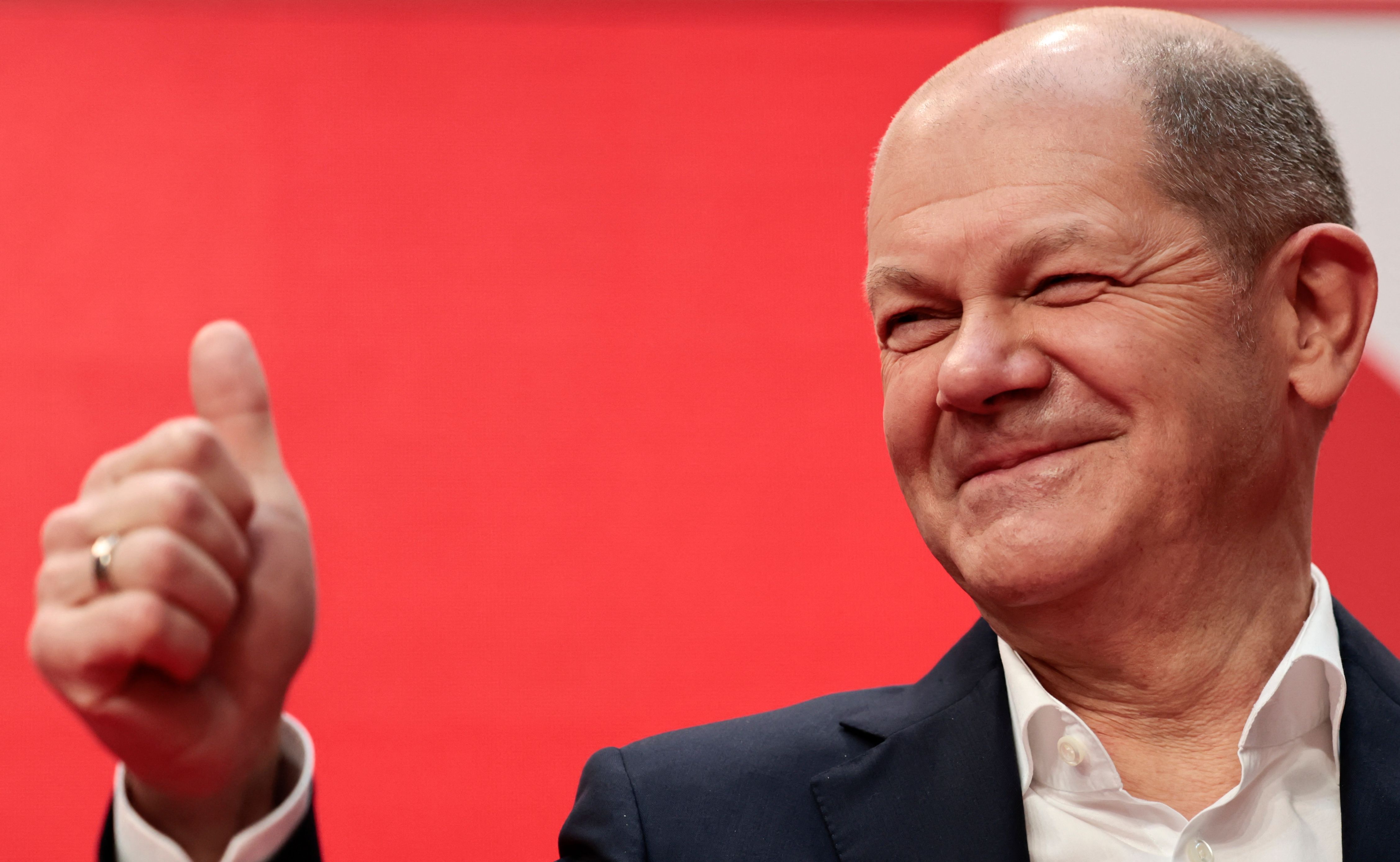 Climate, sovereignty, & hypocrisy
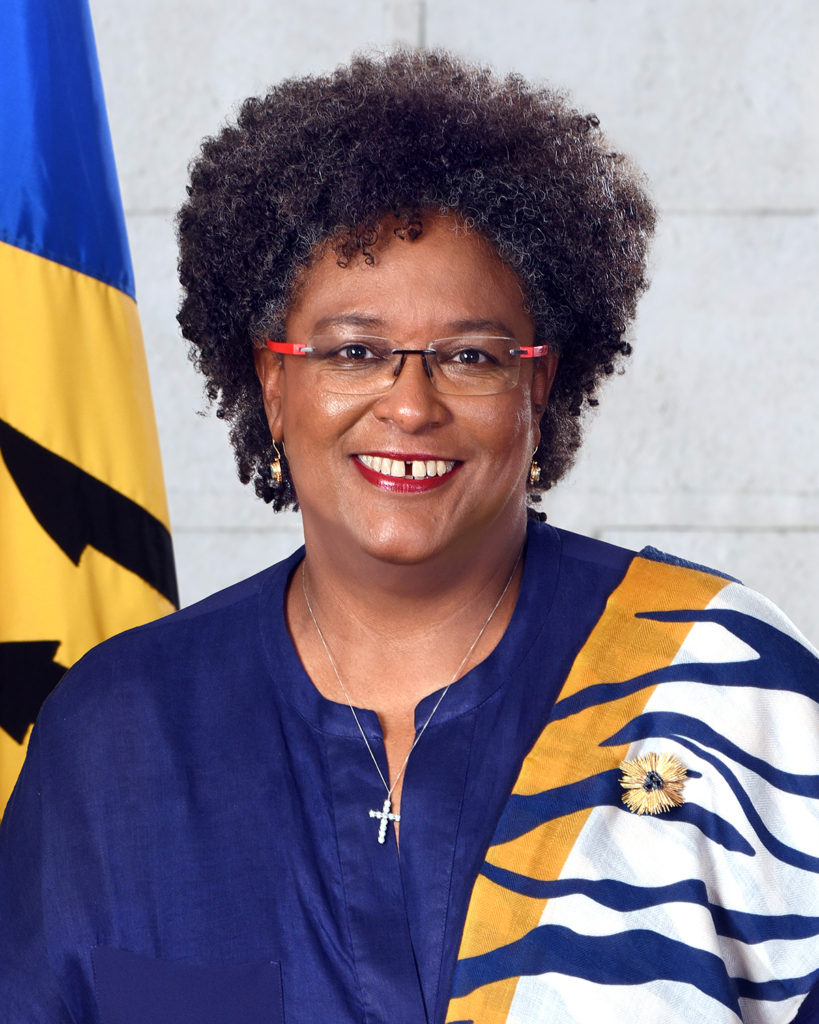 Climate, sovereignty, & hypocrisy
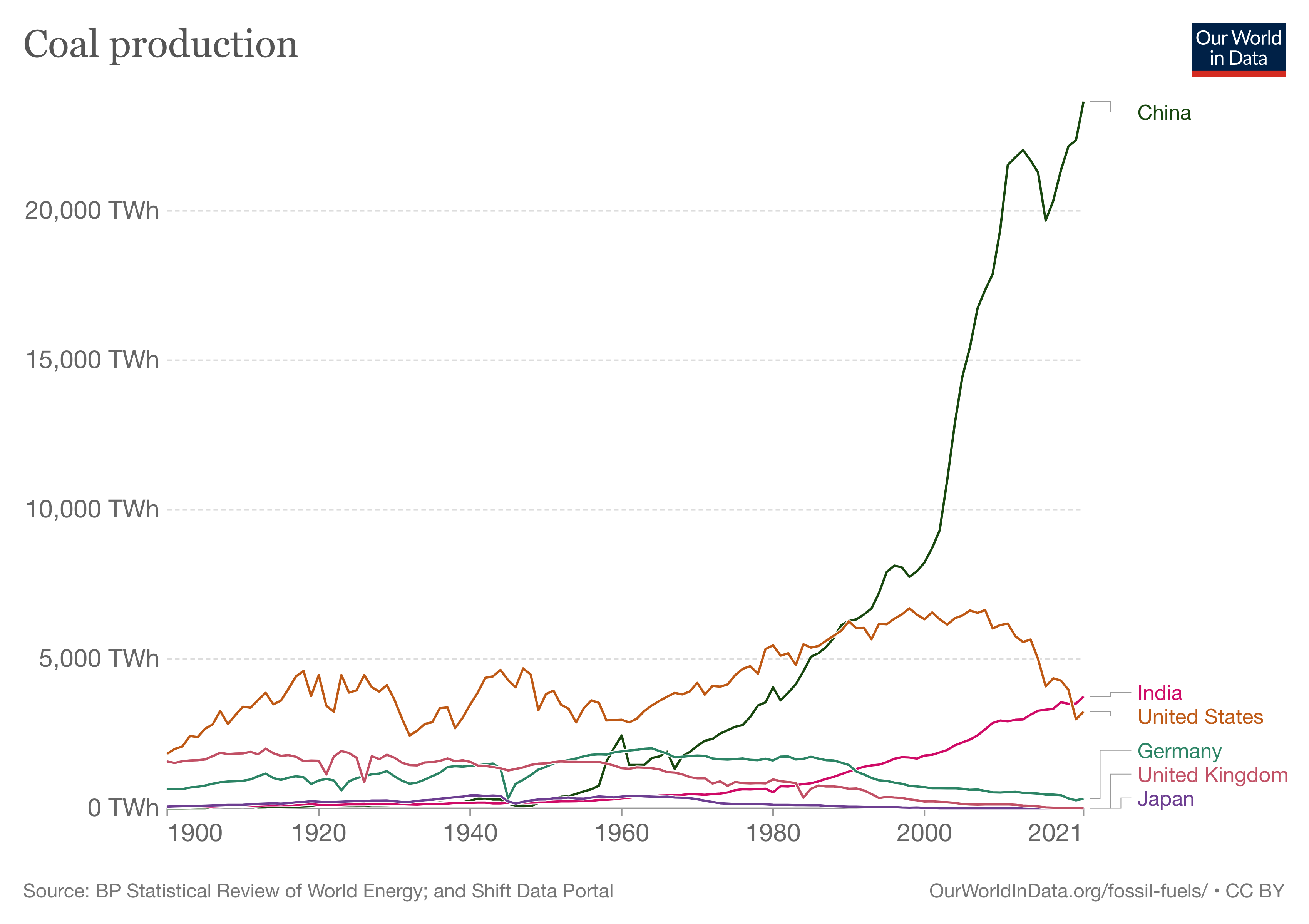 Winners and losers, coal:
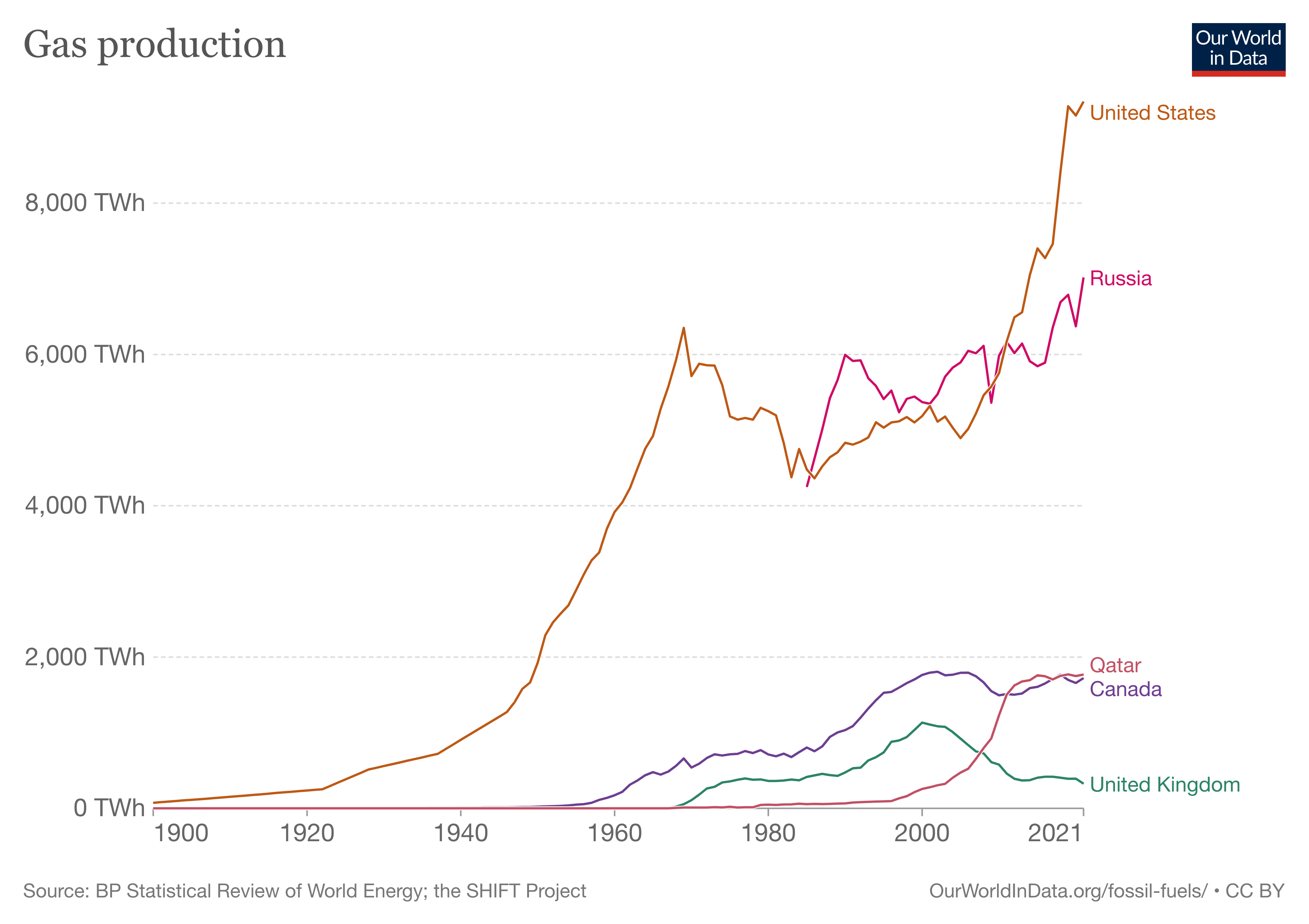 Winners and losers, gas:
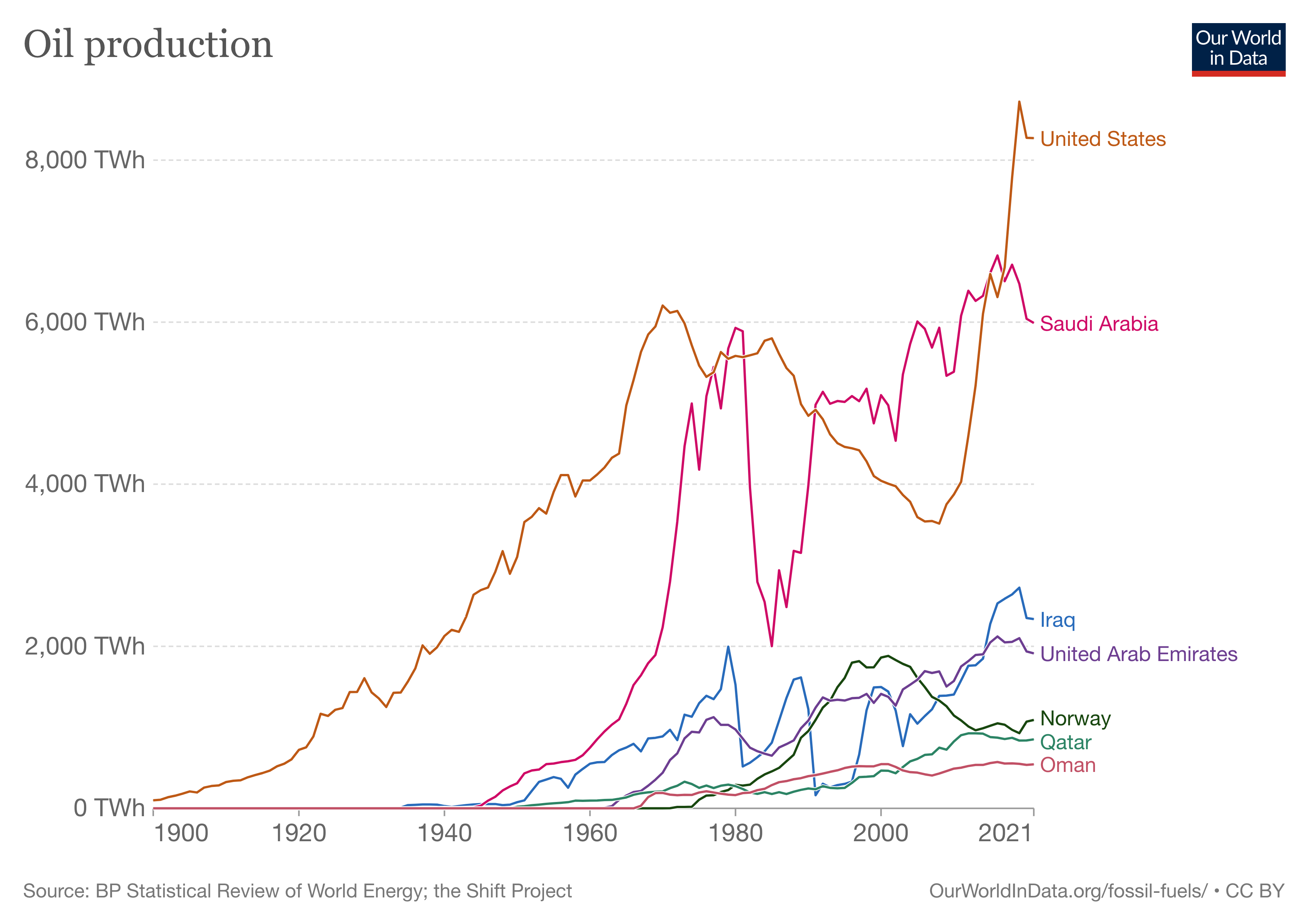 Winners and losers, oil:
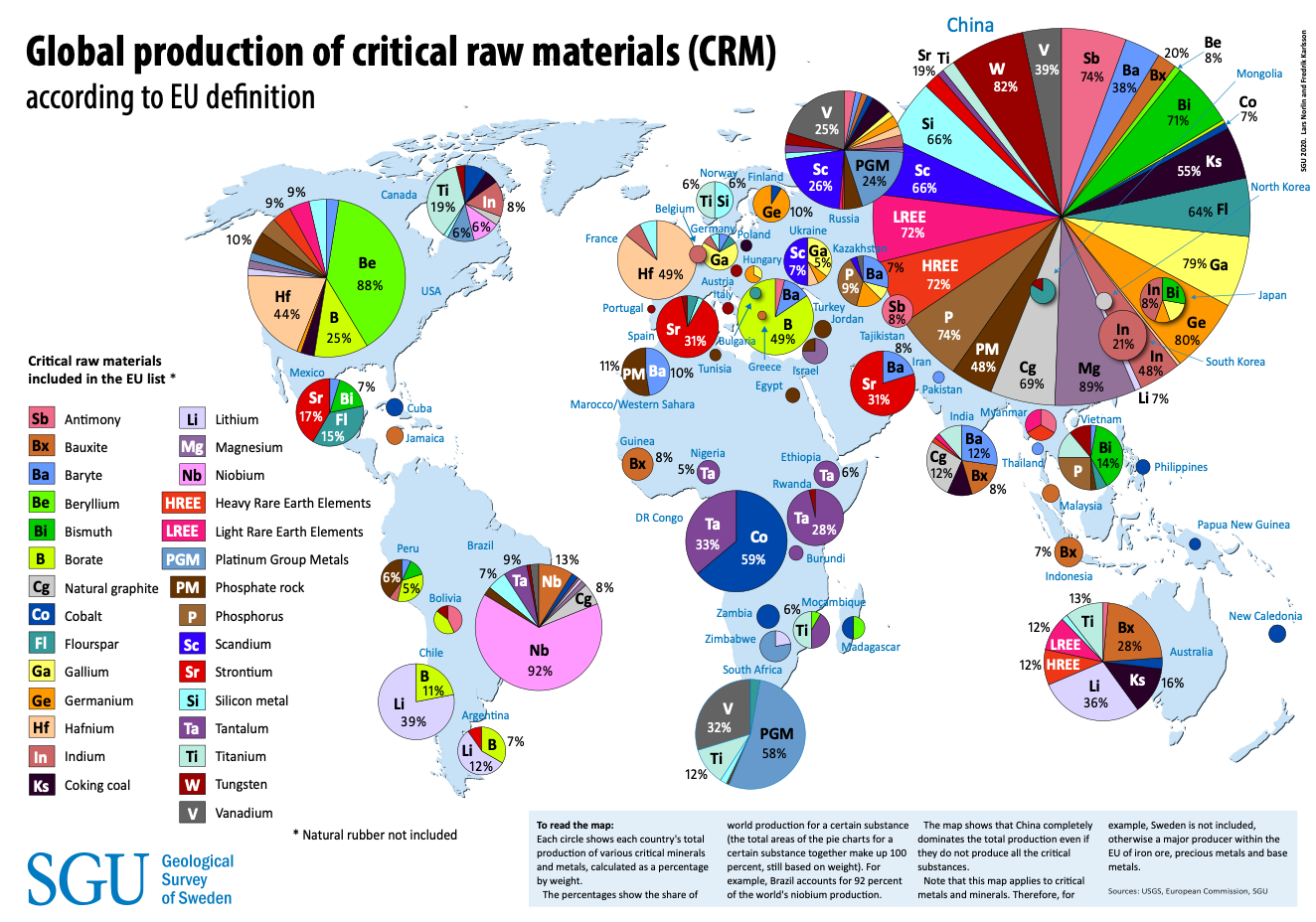 Winners and losers, critical raw materials:
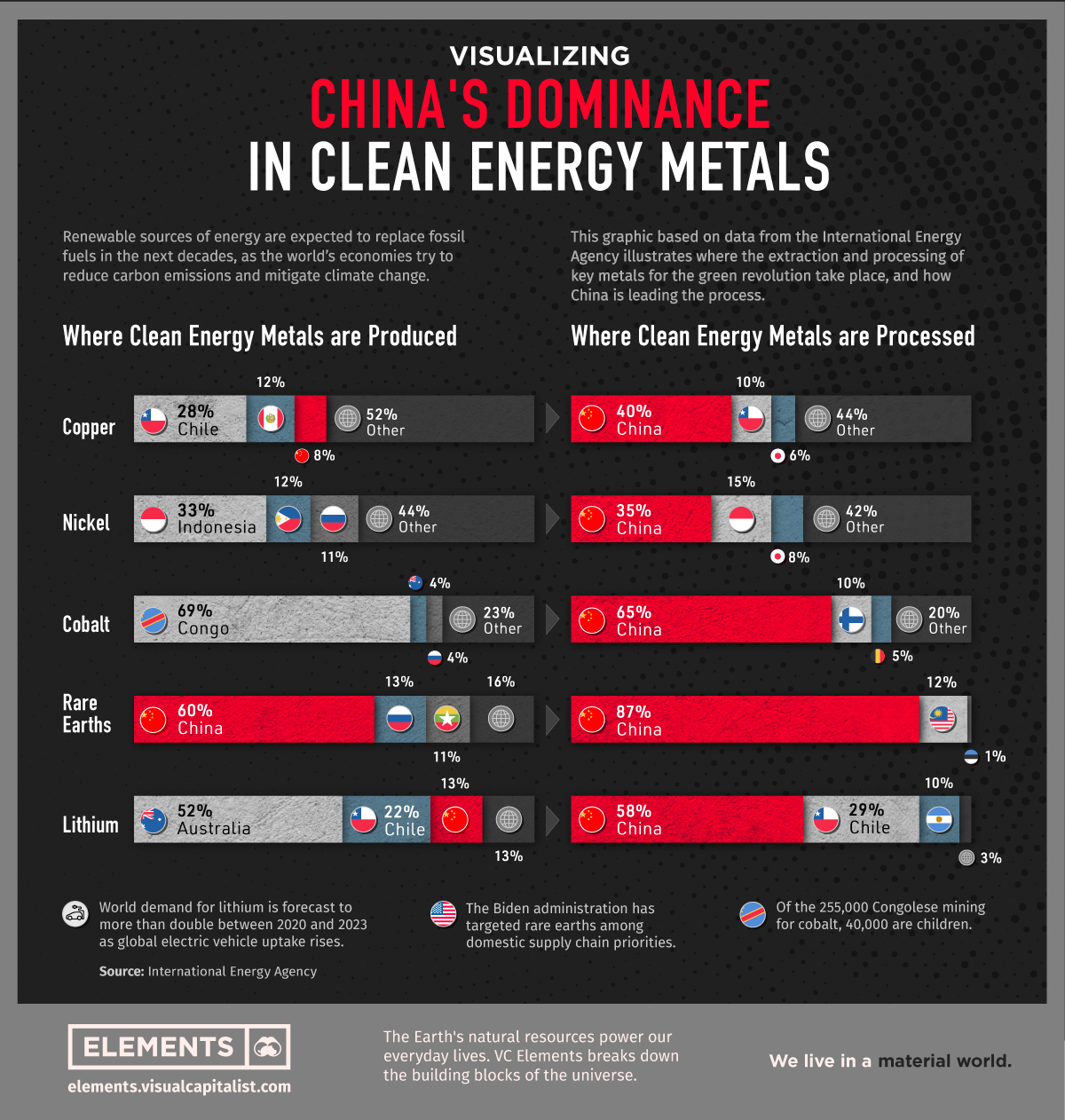 Winners and losers, metal processing
Winners and losers, finance
Source: Semieniuk et al, Nature, 2022
Winners and losers, meat
Source: Atlasbig, FAO
Carbon tunnel vision?
Source: SEI